UMLUnified Modelling Language(Lanjutan 2)
UNIVERSITAS INDRAPRASTA PGRI
PERTEMUAN 13– REKAYASA PERANGKAT LUNAK
Class Diagram
Spesifikasi yang jika diinstansiasi akan menghasilkan sebuah objek dan merupakan inti dari pengembangan dan desain berorientasi objek
Class menggambarkan keadaan (atribut/properti) suatu sistem, sekaligus menawarkan layanan untuk memanipulasi keadaan tersebut (metoda/fungsi)
menggambarkan struktur dan deskripsi class, package dan objek beserta hubungan satu sama lain seperti containment, pewarisan, asosiasi, dan lain-lain
Contoh Class Diagram
Activity Diagram
menggambarkan berbagai alir aktivitas dalam sistem yang sedang dirancang, bagaimana masing-masing alir berawal, decision yang mungkin terjadi, dan bagaimana mereka berakhir
menggambarkan proses paralel yang mungkin terjadi pada beberapa eksekusi
Simbol Activity Diagram
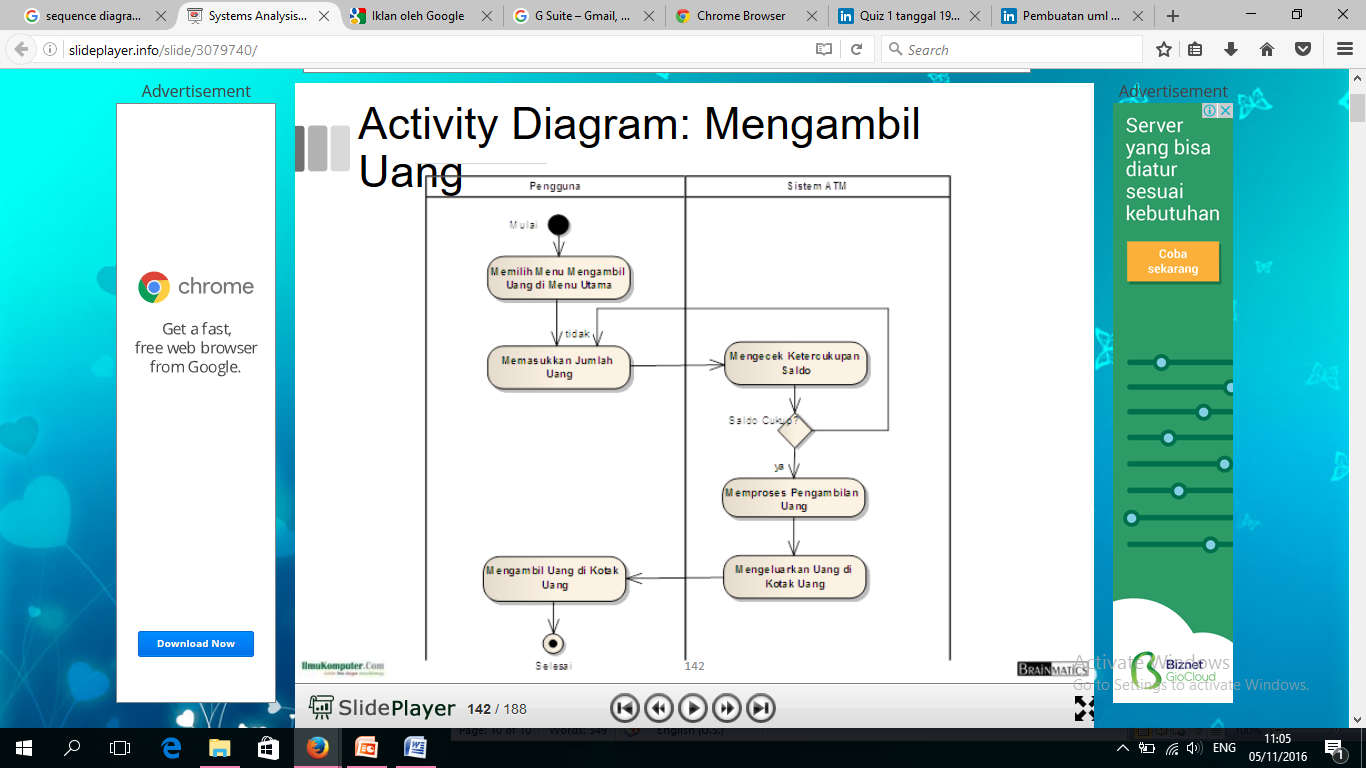 Contoh Activity Diagram
Calon Penumpang terlebih dahulu mencek jadwal pemberangkatan dan tujuan. Setelah itu mengisi form pemesanan tiket online dengan menentukan tanggal keberangkatan dan kepulangan. Calon penumpang juga harus mengisi biodata (Nama Lengkap, Tanggal Lahir, Passport (jika penerbangan keluar negeri)). Untuk pembayaran tersebut, pihak maskapai penerbangan memberikan 3 pilhan, yaitu pembayaran menggunakan Kartu Kredit, Direct Debit dan Gift Voucher. Jika pembayaran sudah dilakukan, operator maskapai akan mengirim travel itinerary ke alamat email calon penumpang. Calon penumpang dapat mencetak travel itinerary dan menunjukkan kepada petugas saat check in di Bandara.
   
Dari deskripsi diatas, buatlah Class diagram dan Activity Diagram
TUGAS 13